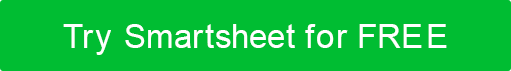 M&A INTEGRATION SCORECARD
YOUR
LOGO
AS OF: [ FIRST 100 DAYS ]

COMPLETED BY:  [ NAME ]

DATE COMPLETED:   [ DATE ]
M&A INTEGRATION SCORECARD
FINANCIAL SYNERGIES
OPERATIONAL SYNERGIES
MARKET / CUSTOMER SYNERGIES
PROJECT
SUMMARY
M&A INTEGRATION SCORECARD | TABLE OF CONTENTS
FINANCIAL SYNERGIES
M&A INTEGRATION SCORECARD | FINANCIAL SYNERGIES
OPERATIONAL SYNERGIES
M&A INTEGRATION SCORECARD | OPERATIONAL SYNERGIES
MARKET / CUSTOMER SYNERGIES
M&A INTEGRATION SCORECARD | MARKET / CUSTOMER SYNERGIES
PROJECT
M&A INTEGRATION SCORECARD | PROJECT
SUMMARY
M&A INTEGRATION SCORECARD | SUMMARY